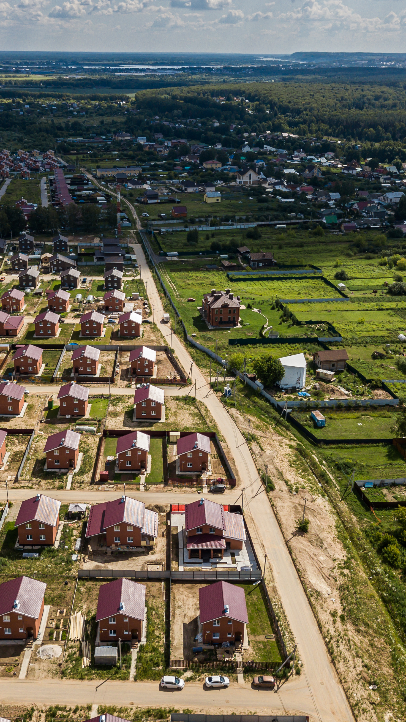 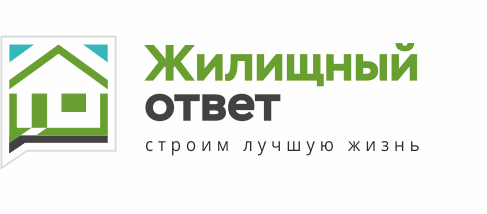 Продажа домов таунхаусов
квартир
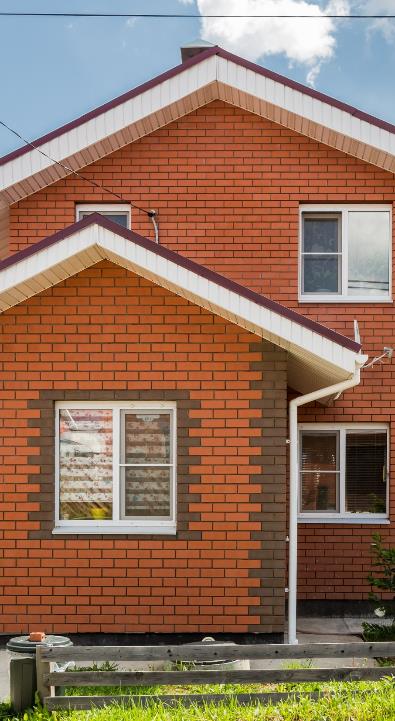 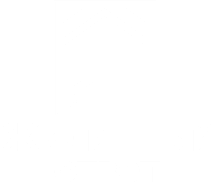 О компании
Компания «Жилищный ответ» занимается строительством малоэтажных загородных домов в Кстовском р-не Нижегородской обл.

С 2010 г. на рынке недвижимости. Всегда сдаем в срок.
Более 2000 семей уже с нами
Оптимальное соотношение цены и качества
Не более 10 км от города. 2 км до СТЦ «МЕГА»
Развитая инфраструктура: детские площадки, садики, школы, магазины
Экологически чистый район. Рядом с Зеленым городом
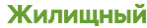 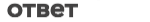 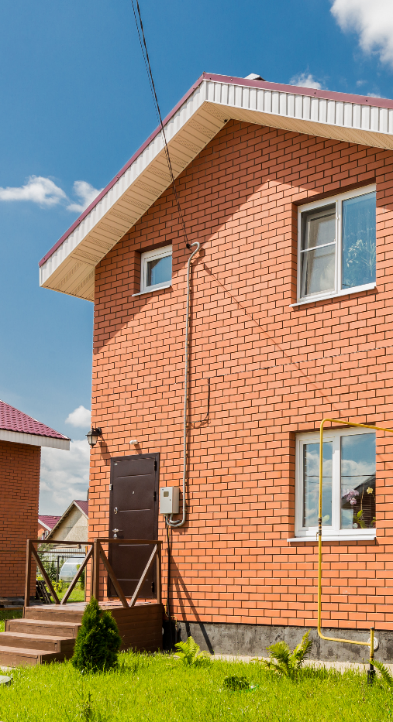 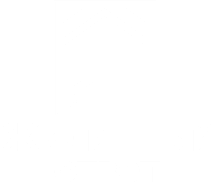 Наши объекты
Как в городе – за городом

Дома в д. Крутая — готовые жилые дома с участками от 5 соток и центральными коммуникациями, рядом с озером и Зеленым городом
Дома в д. Опалиха - готовые жилые с участком от 8 соток и коммуникациями, рядом с озером
Те самые таунхаусы в п. Ждановский - все удобства городской квартиры только за городом
Земельные участки в д. Ройка, на границе Зеленого города
Квартиры ЖК "МЕГА" – сданы и ПРОДАНЫ
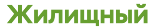 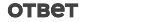 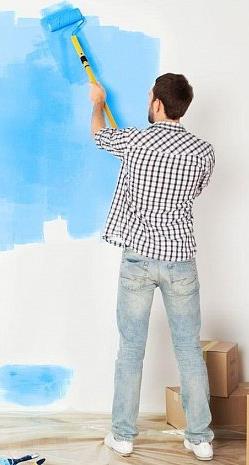 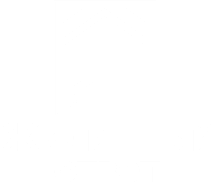 Отделка white box
Для тех, кто мечтает о бесшумном ремонте. Вам остаются только приятные хлопоты по выбору цвета стен, пола и мебели.

Отштукатуренные и покрашенные стены
Натяжной потолок
Лестница на 2-ой этаж
Межкомнатные двери
Розетки и выключатели
Сантехника
Плитка в с/у
Газовый котел
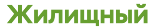 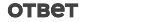 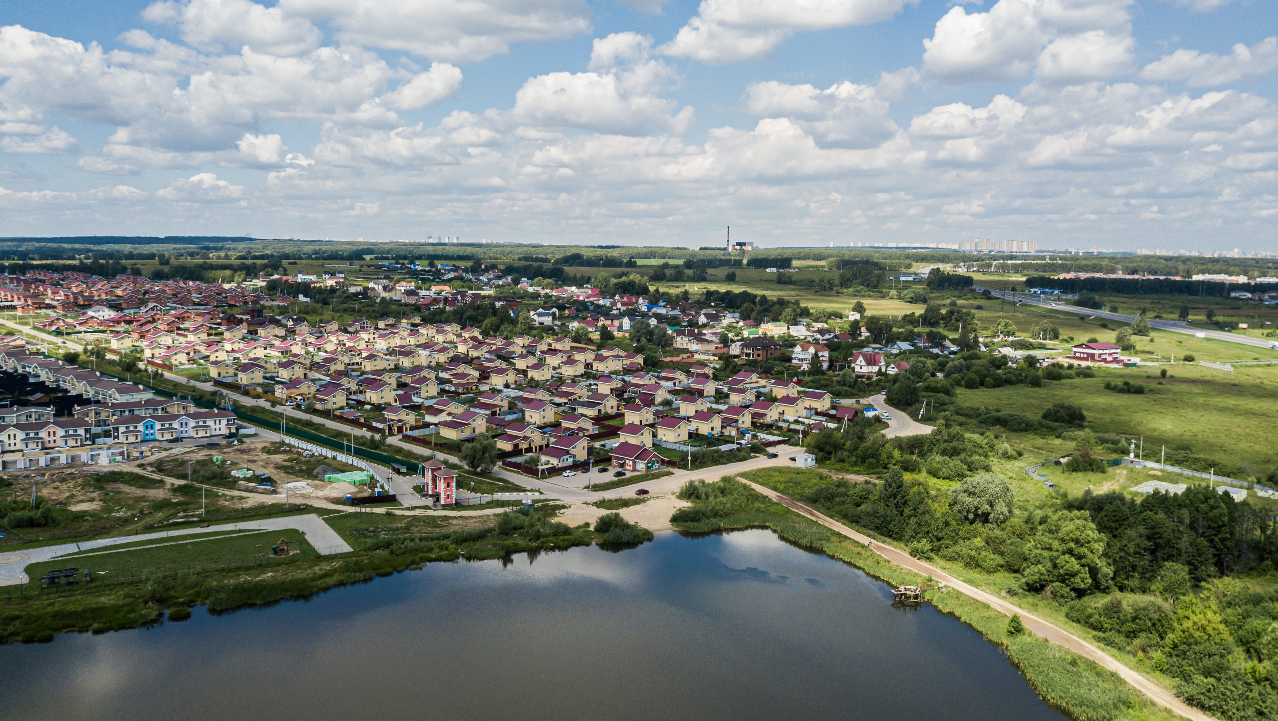 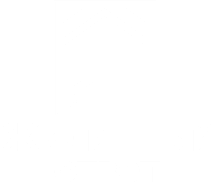 Дома в д. крутая
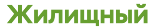 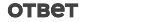 Дома в д. крутая
Центральные коммуникации
Земельный участок от 5 соток. Земля в собственности
Собственная парковка
СТЦ «МЕГА» в 5 мин. езды
350 м до Зеленого города. Озеро в шаговой доступности
2020 г строительство крупного сетевого магазина
2021-2023 г строительство детского сада
Запланировано строительство школы
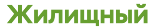 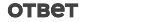 8 (831) 
410 36 19
Акция «10% первый взнос» от ПАО «Сбербанк» действует до  20.01.
Дома в д. крутая
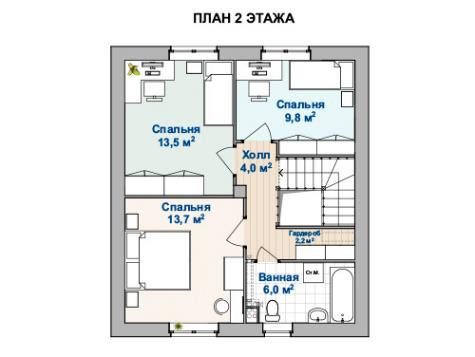 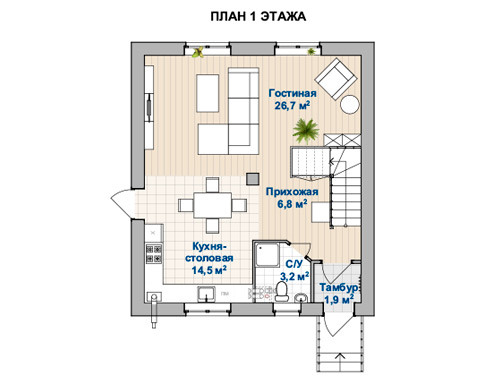 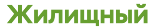 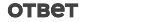 8 (831) 
410 36 19
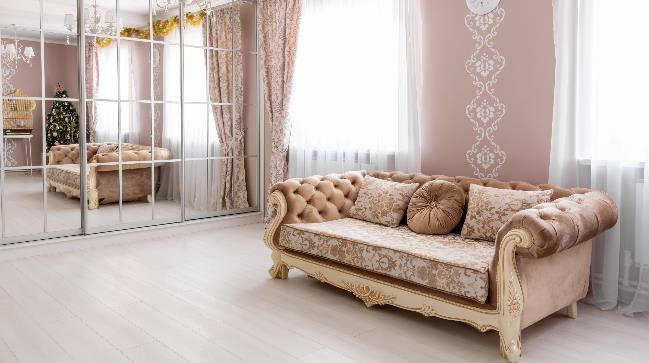 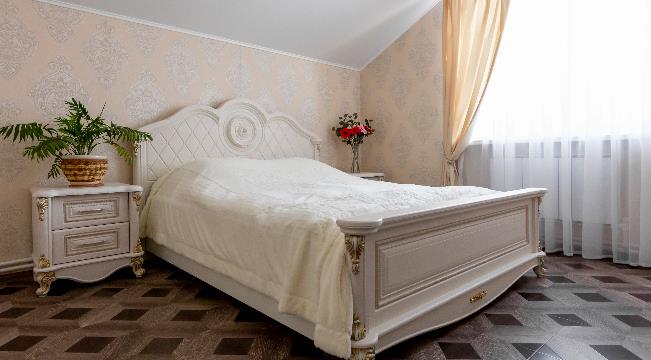 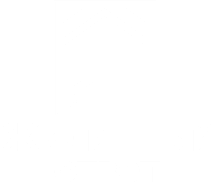 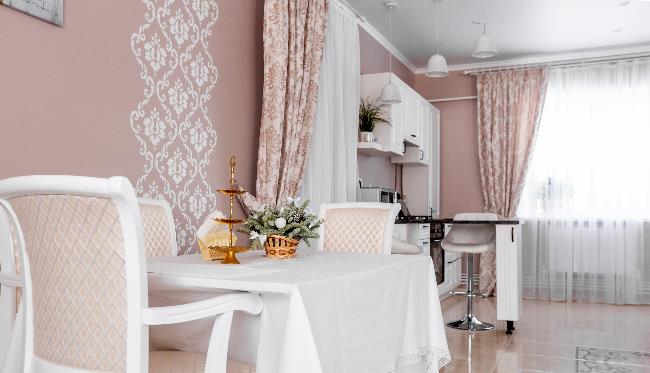 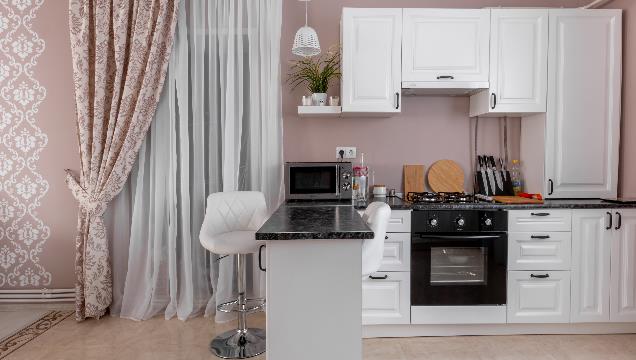 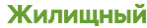 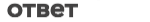 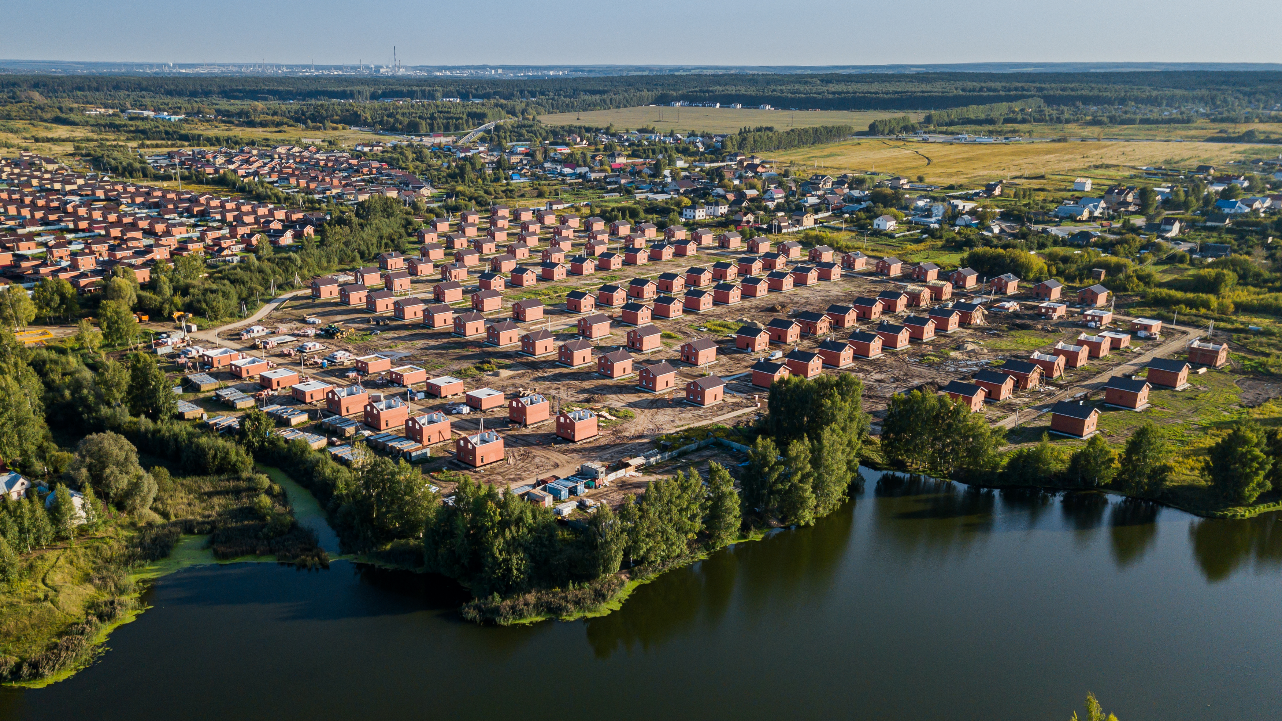 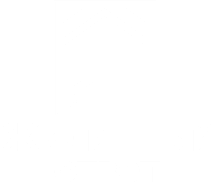 Дома в д. опалиха
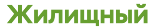 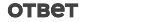 Дома в д. опалиха
Низкие коммунальные платежи
Подведены коммуникации
Земельный участок от 8 соток. Земля в собственности
Собственная парковка
Озеро в шаговой доступности. Экологически чистый район
СТЦ МЕГА в 5 км
Магазин SPAR
Школа, детский сад, поликлиника в п. Ждановский (2 км)
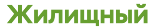 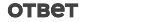 8 (831) 
410 77 19
Акция «10% первый взнос» от ПАО «Сбербанк» действует до  20.01.
Дома в д. опалиха
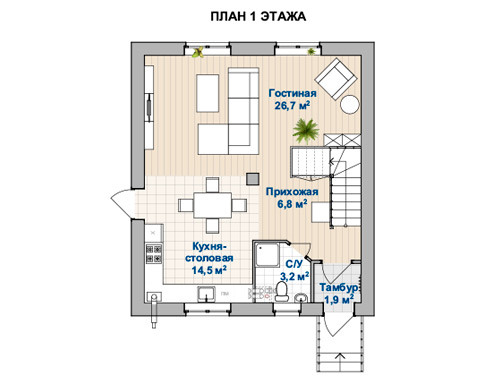 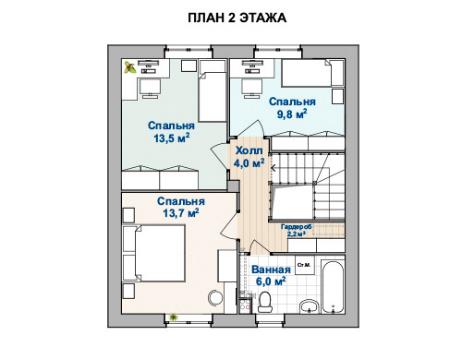 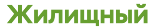 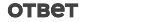 8 (831) 
410 77 19
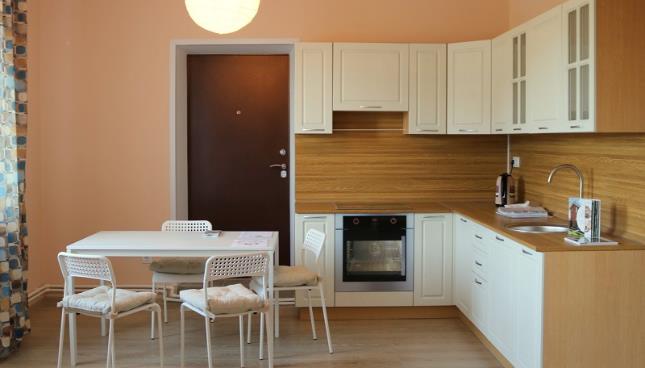 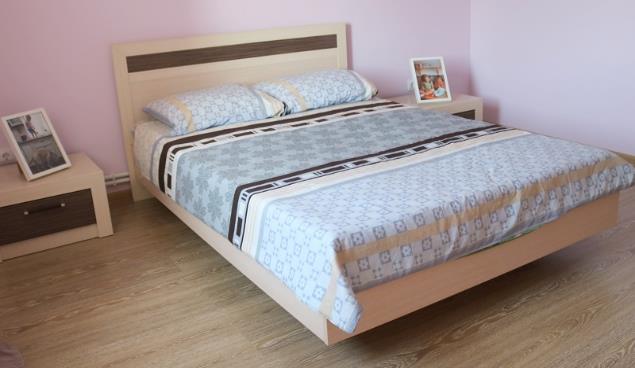 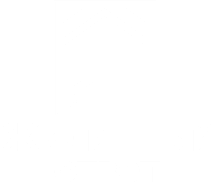 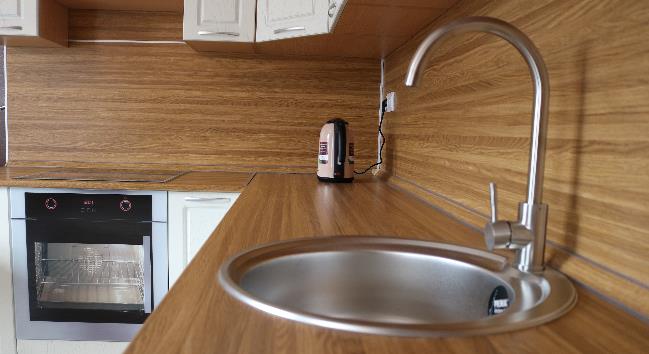 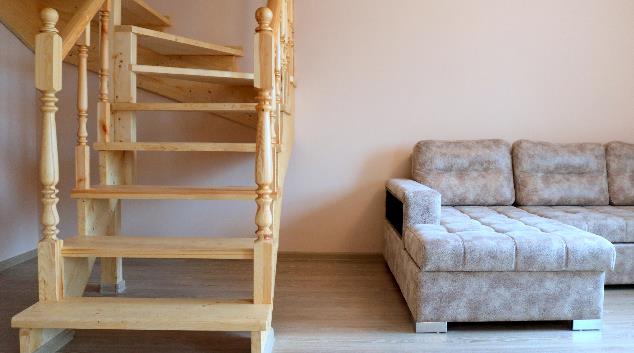 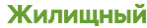 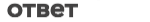 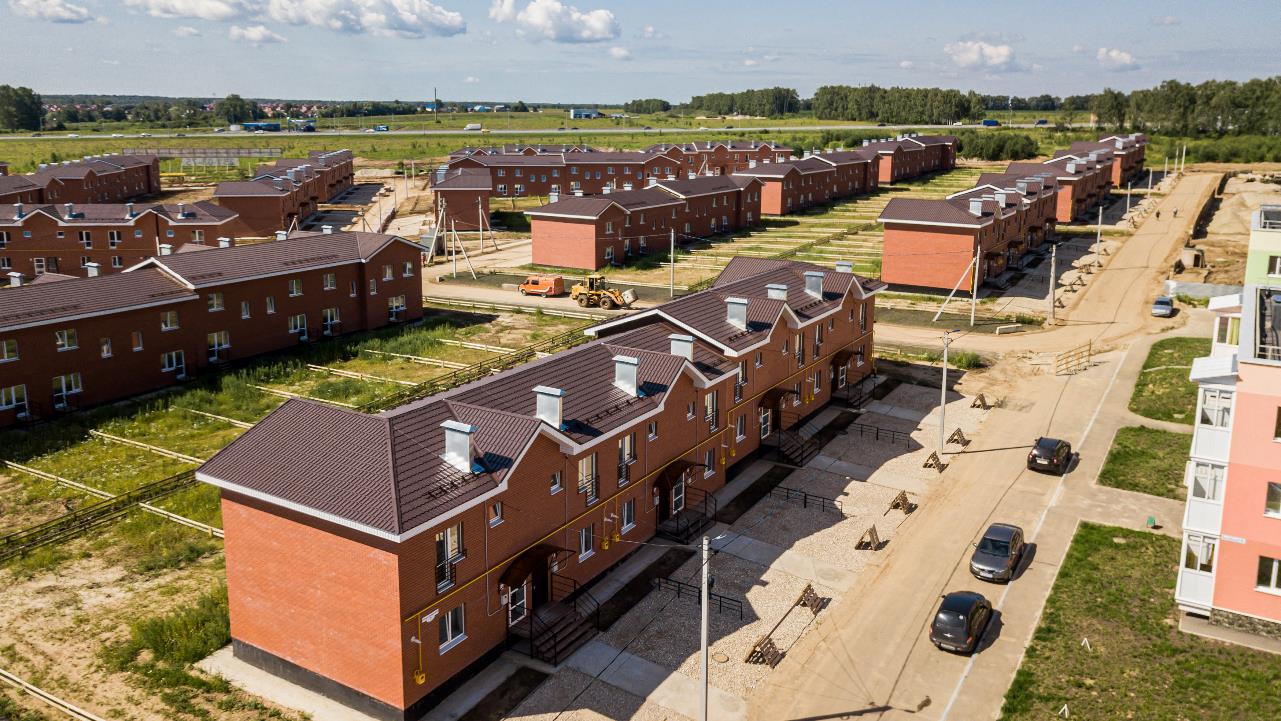 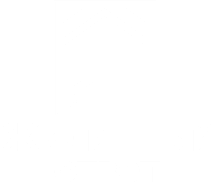 квартирные
Таунхаусы в п. Ждановский
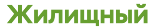 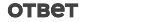 Таунхаусы в п. ждановский
10 км до города
Центральные коммуникации
Низкие коммунальные платежи
Собственная парковка
Земельный участок 2 сотки
Школа, детский сад, магазины, аптеки в шаговой доступности в п. Ждановский 
Экологически чистый район
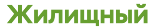 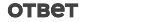 8 (831) 
410 98 98
Акция «10% первый взнос» от ПАО «Сбербанк» действует до  20.01.
Таунхаусы в п. ждановский
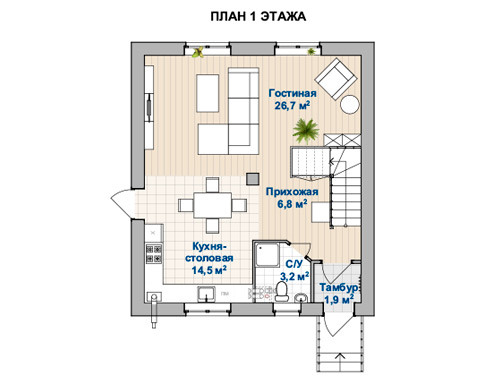 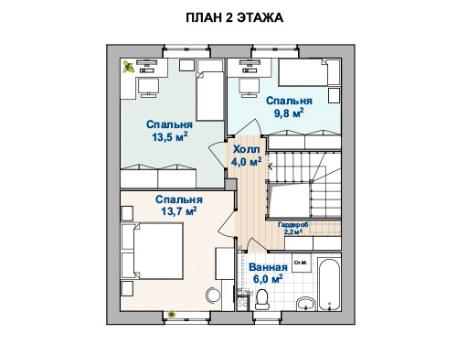 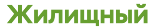 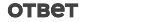 8 (831) 
410 98 98
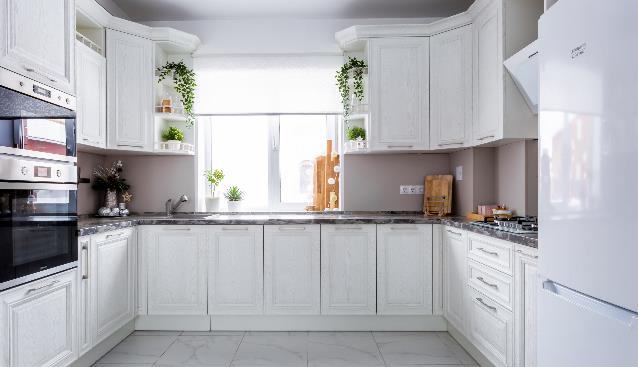 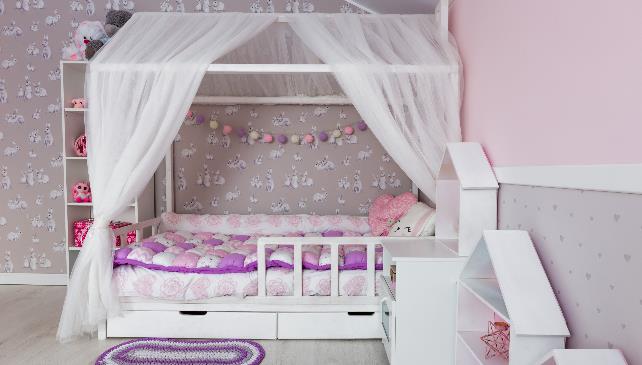 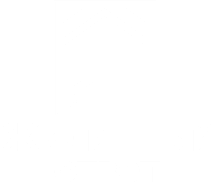 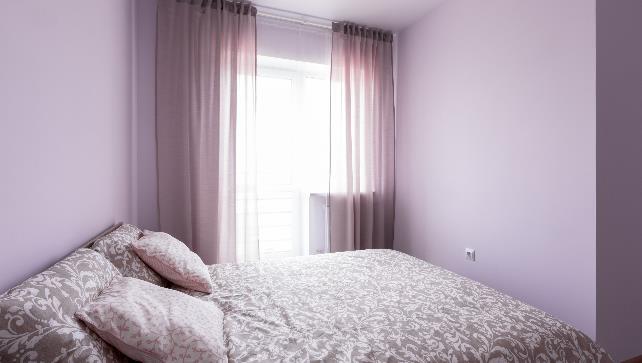 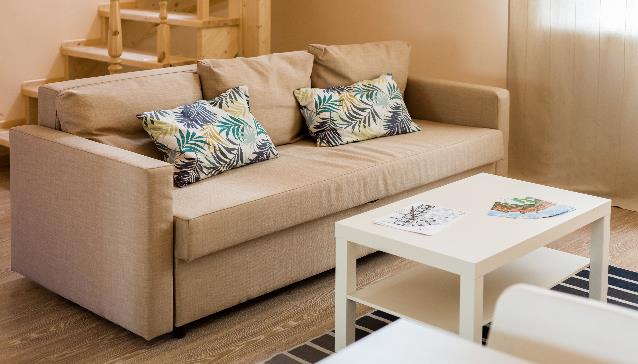 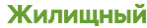 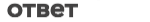 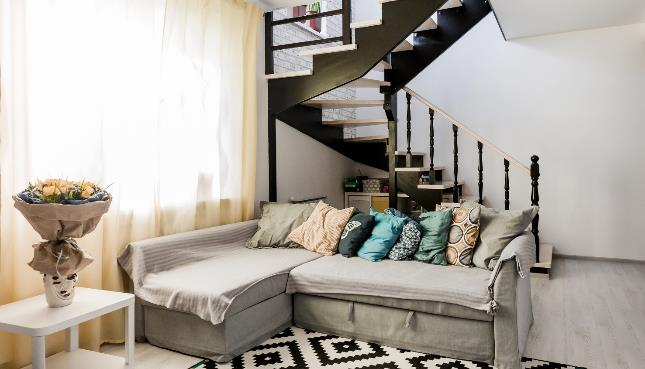 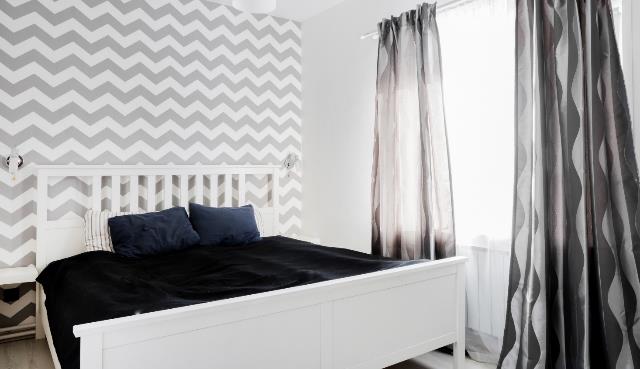 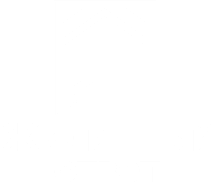 Строим лучшую жизнь
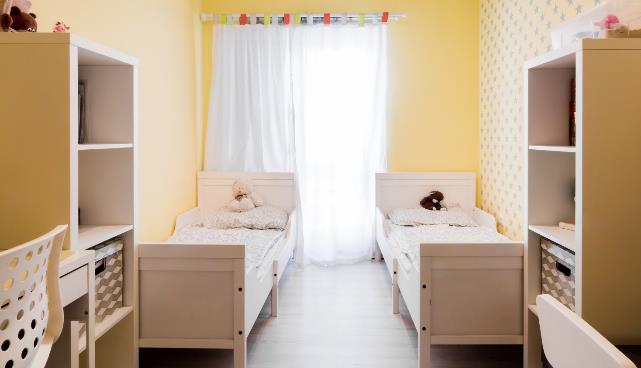 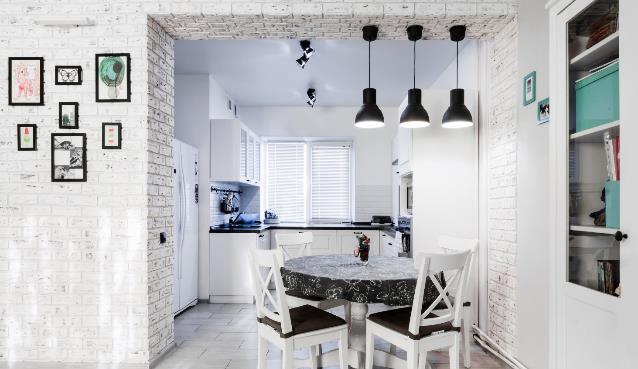 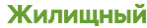 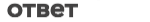 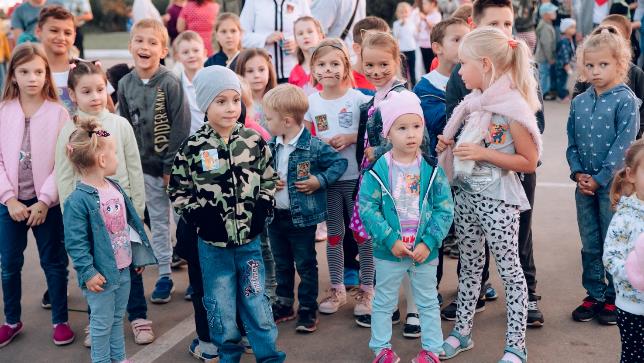 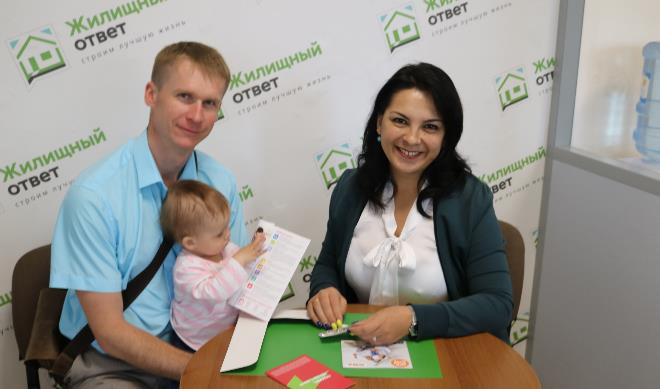 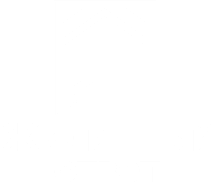 Нам доверяют более 2000 семей
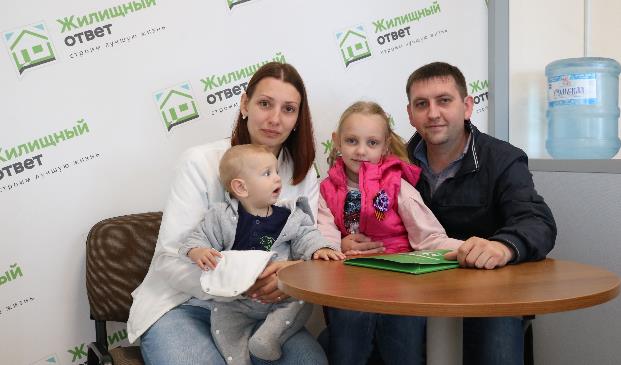 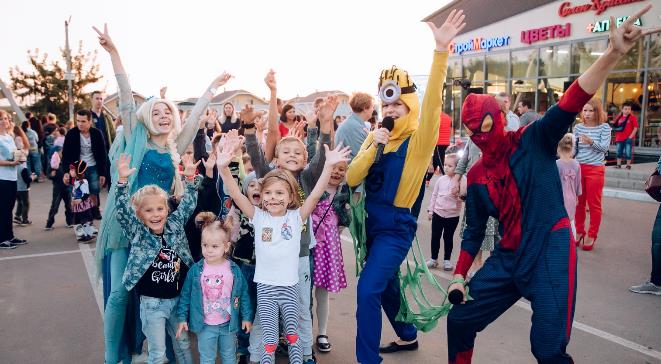 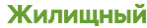 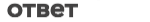 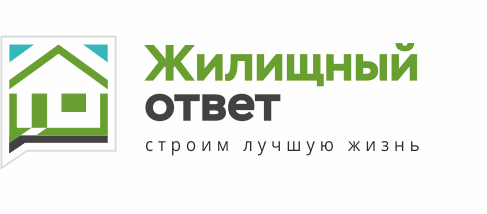 8 (831) 410 98 98

www.taun-nn.ru
www.otvetnn.ru
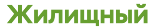 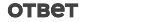